ECE 6340
Intermediate EM Waves
Fall 2016
Prof. David R. Jackson
Dept. of ECE
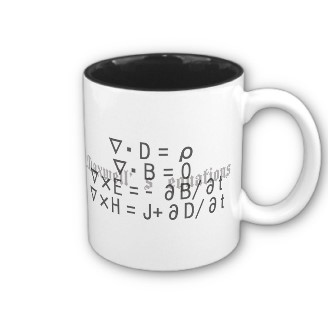 Notes 13
1
Mode Orthogonality
z
ec
C
Mode “m” (Em, Hm)
Mode “n” (En, Hn)
Waveguide modes are “orthogonal” (in the complex power sense) if:
2
Mode Orthogonality (cont.)
Assume two modes are orthogonal, and examine the complex power flowing down the guide when two modes are present:
3
Mode Orthogonality (cont.)
Hence
If two modes are orthogonal, the total complex power is the 
sum of the two complex powers of the individual modes.
4
Reference
To see a derivation of the orthogonality theorems presented here, and others, please see the following reference:
R. E. Collin, Field Theory of Guided Waves, IEEE Press, 1991.
5
Waveguides with PEC Walls
(There may be a lossy material inside the waveguide.)
Theorem 1
A TEz  mode is always orthogonal to a TMz mode.
Theorem 2
Two TMz modes (or two TEz  modes) are orthogonal to each other if they are not degenerate:
6
Degenerate Modes
Degenerate modes are not in general orthogonal.
A simple example is two modes that are really the same mode.
TE10 mode
+
=
1 Watt
1 Watt
4 Watt
If the mode doubles, the fields are twice as strong, and hence the power increases by a factor of four.
7
Degenerate Mode (cont.)
Sometimes the modes are orthogonal, even when they are degenerate.
Square waveguide: TE10 and TE01 modes
These two modes are orthogonal (even though they are degenerate).
8
Degenerate Mode (cont.)
If two modes of the same type are degenerate, but they are linearly independent, we can always choose a combination of them that will correspond to two orthogonal modes.
Circular waveguide:  Two TE11 modes
Not orthogonal
Orthogonal
9
Rectangular Waveguide
For a rectangular waveguide, two modes of the same type (TEz or TMz) will be orthogonal provided that the mode indices are not exactly the same.
or
The proof is left as a homework problem.

(Use orthogonality of the sin and cosine functions that make up the 
field variations in the x and y directions.)
10
Orthogonality Between Incident and Reflected Waves
Assume  a single mode, but waves going in both directions:
11
Orthogonality Between Incident and Reflected Waves (cont.)
The real part of the complex power (watts) is
Examine the following term:
(assume TEz)
12
Orthogonality Between Incident and Reflected Waves (cont.)
We then have
Similarly, we have
13
Orthogonality Between Incident and Reflected Waves (cont.)
We then have
If the waveguide is lossless and we are above cutoff :
14
Orthogonality Between Incident and Reflected Waves (cont.)
or
or
The total power (watts) in a lossless waveguide is the sum of the two individual powers.
Note:
 For a lossless waveguide above cutoff, the powers will all be real 
(so we don’t actually need to take the real part).
15
Orthogonality Between Incident and Reflected Waves (cont.)
+z
z
-z
For a lossless waveguide with a reflected wave, we can then say:
16
Appendix
Here we mention some other types of orthogonality relations that exist for waveguides:
Orthogonality for waveguides with lossy walls 
 Orthogonality for the longitudinal fields
 Orthogonality for the transverse electric or magnetic fields
17
Waveguides with Lossy Walls
The previous two theorems  (theorem 1 and theorem 2) hold for a waveguide with lossy walls if we change the definition of orthogonality to be:
(The lossy walls are modeled as an impedance surface.)
(Note that there is no conjugate here.)
However, in this case, we can no longer say that the total power flowing down the waveguide is the sum of the individual mode powers.
18
Orthogonality for Longitudinal Fields
Consider two non-degenerate modes that are either both TMz or both TEz. Then we have that
TMz
TEz
Assumption: lossless walls
Note: If the two modes are degenerate, but they are linearly independent, we can always choose a combination of them that will correspond to two orthogonal modes.
19
Orthogonality for Transverse Fields
Consider two non-degenerate modes that are either both TEz or both TMz. Then we have that for either case,
Assumption: lossless walls
Note: If the two modes are degenerate, but they are linearly independent, we can always choose a combination of them that will correspond to two orthogonal modes.
20
Orthogonality for Transverse Fields (cont.)
Consider one mode that is TEz and one mode that is TMz. Then we have that
Assumption: lossless walls
This orthogonality is true whether the modes are degenerate or not.
21